Unit 2 Looking Into The FutureDiscovering Useful Structures
Teaching objectives:
By the end of this period, you will be able to…
1. identify and analyze the usage of the future progressive tense.
2. master the usage of the future progressive tense through self-study and practice. 
3. use the future progressive tense to express your ideas.
Find out the differences
In the future, we will use advanced technology every day for automatic control of just about everything in our home.
In the future, we will be using advanced technology every day for automatic control of just about everything in our home.
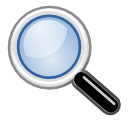 will use： the simple future tense 一般将来时
will be using: the future progressive tense 将来进行时
Difference:
The simple future tense just tells us that something will happen in the future.      
                      It is often used for predictions or firm promises.
The future progressive tense is used to talk about a future habit or routine,                   
                      or something that you expect will happen in the normal course   
                      of things, such as events on a planned schedule. It can also be 
                      used for an action that takes a long time, especially when 
                      contrasted with a shorter action.
Observe and analyze
1....we will be living in smart homes…→ __________________________________________________                 
2....we will be using advanced technology every day…
→___________________________________________________                      
3.In addition, your smart home will be monitoring your health for you every day.
→___________________________________________________                      
 4. Smart toilets will be keeping constant track of your health as well.  
 →
—————————————————————————————————————
...we will live in smart homes
… we will use advanced technology every day...
In addition, your smart home will monitor your health for you every day.
Smart toilets will keep constant track of your health as well.
Summary 1
一般将来时侧重表示个人对未来事件的主观意愿;将来进行时表示事情发展是一种必然趋势，具有客观性，表达了说话者的期待之情。
Task 2 Read the passage and complete the following sentences.
Jack goes to school every weekday. He leaves home at 6: 45 and arrives at school at about7: 30. His morning classes begin at 8: 00 o'clock and continue until 12: 15. Then he has lunch which takes about half an hour. His classes begin again at 1: 30 in the afternoon and end at 3: 50.He goes to the school's football club at 4: 30 and finishes practice at 6: 00. He arrives home at about 6: 45.
1. At 6: 30 a.m. tomorrow,...      A. he'll be leaving the house.         B. he'll be at home.2. At 8: 10 a.m. tomorrow,...     A. he'll be having a class.               B. he'll have a class.3. At 12: 30 tomorrow,...           A. he'll be having lunch.                 B. he'll have lunch.4. At 5: 00 p.m. tomorrow,...     A. he'll be practising football.         B he'll practise football.
√
√
√
√
5. At 6: 45 p.m. tomorrow,..      A .he 'll be arriving home.                B. he ll arrive home
√
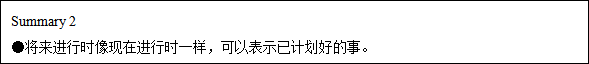 Task 2Fill in the blanks with the proper forms of the verbs in brackets.
1. You can call me then.I _________________(not sleep).
2. They set off at 9: 00 a.m. and thought they_________________(reach) the airport 
    an hour later.
3. Will you__________(wait) for me until I find the electrical wires?
4. Better not hang out with Sam then. He__________________(work) on his article 
   on critical thinking.
5. I guess most parents____________________(support) the new plan at the meeting 
   tomorrow.
won’t be sleeping
would reach
wait
will be working
will support
Summary 3
●将来进行时可表达最近或较远的将来的某一时间正在进行的动作，
   如句子1。
●将来进行时可表示已计划好要做某事，如句子4。
●句子3和句子5适合用一般将来时，表达一种主观意愿。将来进行
  时表示将来时间里按照计划要做某事，语气上更委婉、更礼貌。试比较：
When will you come to see us again?(发出邀请,表示一种主观意愿)
When will you be coming to see us again?(询问计划,语气更加委婉)
Summary 4  将来进行时的形式
Task 3 Work in pairs. Read the travel plan and make up a conversation using the future progressive tense.
One possible conversation
Jane: So do you have your plan for the trip?
Sam: Oh, yes. It's all been organised.
Jane: When will you be arriving in Beijing?
Sam: Around ten in the morning. Then I'll be visiting the Summer Palace.
Jane: After such a long trip? You'll be pretty tired.
Sam: Yeah, but I can't wait to go. And then on Tuesday, I'll be visiting the 
         Palace Museum in the morning, and I'll be buying souvenirs in 
        Wangfujing Street in the afternoon.
Jane: When will you be climbing the Great Wall?
Sam: Wednesday. Since it takes three hours to drive there and back, I won't 
          have other arrangement that day.
Jane: Then what will you be doing on Thursday?
Summary 5
●将来进行时像现在进行时一样，可表示已计划好的事情，尤其是旅行计划。
Task 4 Complete the sentences using the appropriate forms of the verbs in brackets.
1. Don't call me between 12: 30 and 13: 00.I _____________a nap.( take)
2. After the training, the farmers decided that they _______________________tomatoes the next year.(grow)
3. The engineer was sure that the medical tests_____________that he was healthy. ( show)
4. The day after tomorrow they are going to play football from 4: 00 to 6: 00 p.m. So at 4:30 they____________soccer. (play)
5. Do you think you ___________________the same job in ten years' time?(still do)
6. If you need to contact me, I______________the Waterfall Hotel until this Saturday.(stay)
7. A: If you see David, can you ask him to call me?
B: Sure. I_____________him this afternoon, I will tell him then. (see)
8 A: Is it all right if I come at about 7: 00?
B: Not really. I _____________the news and having dinner with my family.(watch)
will be taking
would grow/would be growing
would show
will be playing
will still be doing
will be staying
will be seeing
will be watching
Task 5 Below is a letter from the present you to the the future you. Try to complete it with the most appropriate verb forms.
Dear Future Me,
How are you? If you're still very hardworking, then I'm sure you're__________( keep) yourself busy! I do___________(hope) you’re healthier though. I know I love eating too much junk food and far too many sweets. I hope you're stronger than me and________________(give up) these bad habits.
How's everything going with work? Do you remember that you____________(want)to be a pilot? If you do, then I hope you’re flying around the world to fun places and___________(do) a lot of sightseeing. I think that the computer technology in your time must ___________ (be)so much better than it is now. The way things are going right now, people will no longer___________(drive) cars one day because computer_____________(operate) them completely.
keeping
hope
have given up
wanted
doing
be
be driving
will operate
Task 5 Below is a letter from the present you to the the future you. Try to complete it with the most appropriate verb forms.
Moreover, companies will probably_____________(try) do the same thing with planes soon afterwards. I think it would be quite dangerous if all the cars on the road were driverless. However, I think the idea of____________(have) any pilots on a plane is much more dangerous. This is because any big computer problem could cause one or more planes full of people to crash!
I hope I'm right about planes still______________(need) pilots, but if I'm wrong, I Look forward to____________(find) out what other job you chose for your career.
Your friend,
Present Me
try
not having
needing
finding
Summary
●将来进行时可表达最近或较远的将来的某一时间正在进行的动作。
●将来进行时像现在进行时一样，可以表示已计划好的事。
●将来进行时有时也用来委婉地提出请求或者表达其他含义。
●将来进行时有时只单纯表示将来或按计划进行的事，而一般将来时则具有其它意味。
核心素养专练
I. Complete the sentences using the correct forms of the words in the box.
1.I____________(do) my homework at ten tomorrow evening. 
2.We____________(fly) to the United States this time next week. 
3.You can call me at 8 in the evening.I_____________________(not sleep) then. 
4.At 5:00 pm,the boys_______________(practice) football on the playground. 
5.The headmaster______________(meet) some parents at 3:00 this afternoon. 
6.Next Friday I will go to another concert where they____________(play) something 
   by Mozart at that time. 
7.—What are you doing,Jack?
   —Make a model plane. I_______________(show) it in the science class at 10   
   o’clock tomorrow morning.
will be doing
will be flying
will not be sleeping
will be practicing
will be meeting
will be playing
will be showing
8.—What will you do tomorrow evening?
   —I_______________(watch) my favorite program at eight o’clock tomorrow evening. 
9. Please don’t call me between 8:00 and 10:00 tomorrow.I_______________(have) my classes then. 
10.Mr Smith will not be able to attend the meeting tonight because he_______________ (have) an appointment then. 
11.Don’t call on me at 2 tomorrow afternoon because I_______________(do)a chemical experiment then. 
12. You can’t miss him. He_______________(wear)a dark green suit and a yellow tie waiting for you.
13.-Could you give these books to Mr. Black?
     -Absolutely, I_______________(talk)with him at five o’clock this afternoon.
14. I’m afraid I won’t be available. I_______________(see)a friend off at three o’clock this afternoon.
will be watching
will be having
will be having
will be doing
will be wearing
will be talking
will be seeing
Thank you !